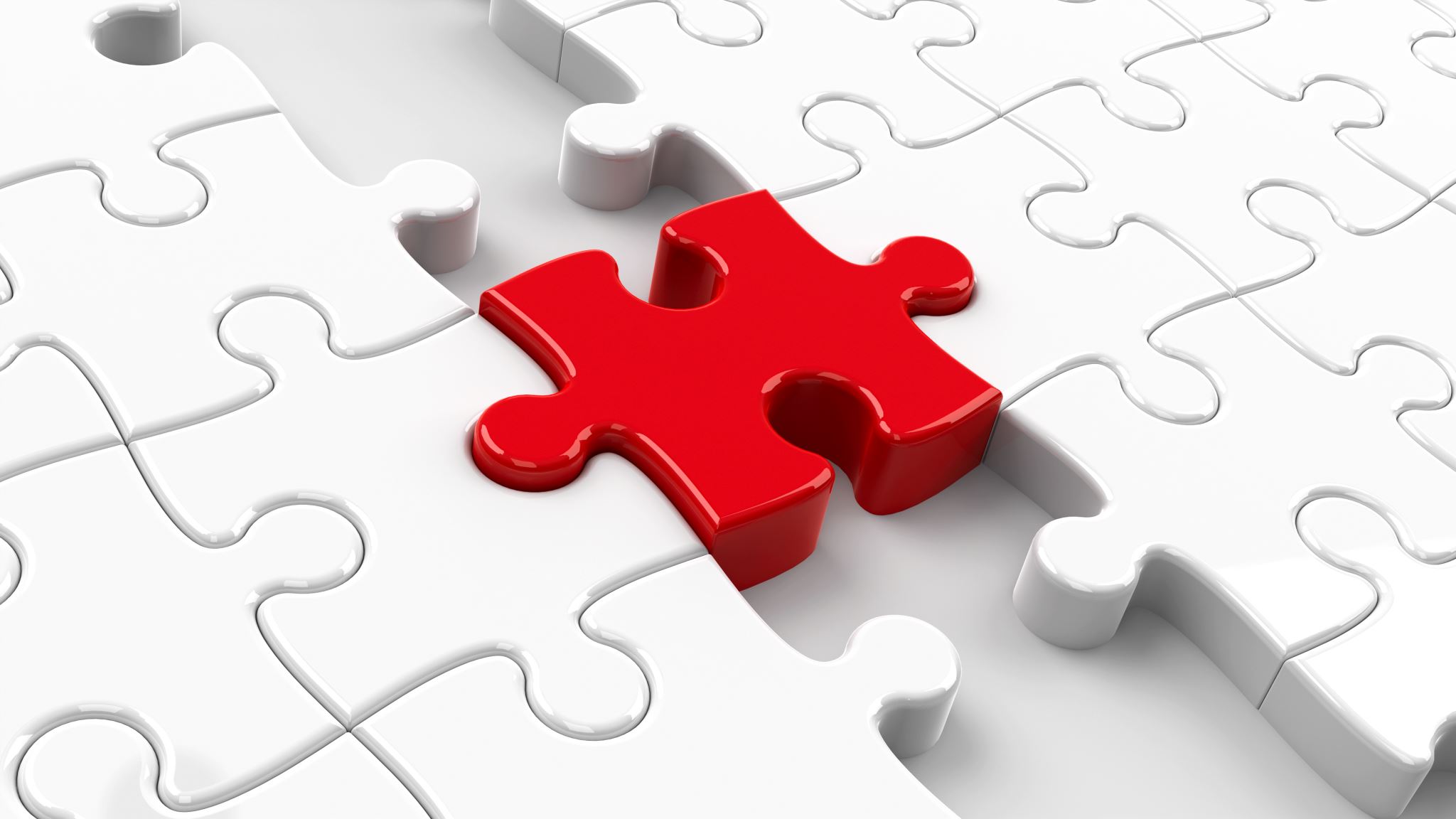 PROGRAM OUTCOMES MAPPING WITH CO4
[PO.1]. Engineering knowledge: Apply the knowledge of mathematics, science, engineering fundamentals, and an engineering specialization to the solution of complex engineering problems
[PO.2]. Problem analysis: Identify, formulate, research literature, and analyze complex engineering problems reaching substantiated conclusions using first principles of mathematics, natural sciences, and engineering sciences
[PO.3]. Design/development of solutions: Design solutions for complex engineering problems and design system components or processes that meet the specified needs with appropriate consideration for the public health and safety, and the cultural, societal, and environmental considerations
[PO.12]. Life-long learning: Recognize the need for, and have the preparation and ability to engage in independent and life-long learning in the broadest context of technological changes
[PSO 1]. Will be able to design, develop and implement efficient software for a given real life problem
Library functions: String Handling functions (built-in)
Used to manipulate a given string.
These functions are part of string.h header file.

strlen ()
 gives the length of the string. E.g. strlen(string)
strcpy ()
 copies one string to other. E.g. strcpy(Dstr1, Sstr2)
strcmp ()
 compares the two strings. E.g. strcmp(str1, str2)
strcat ()
Concatinate the two strings. E.g. strcat(str1, str2)
CSE 1001                         Department of CSE
11/21/2023
2
Library function: strlen()
String length can be obtained by using the following function
	                  n=strlen(string);
This function counts and returns the number of characters in a string, where n is an integer variable which receives the value of the length of the string. 

The argument may be a string constant.
	Eg: printf(“%d”,strlen(“Manipal”));   prints  out 7.
11/21/2023
CSE 1001                         Department of CSE
3
Copies a string using a for loop
#include <stdio.h>
#include<string.h>
int main() 
{
	char str1[ ] = “Manipal Institute of Technology”; 
	char str2[80]; 		//empty string 
int n=strlen(str1);
	for(int j=0 ; j<n; j++) 	//copy strlen characters 
	       {str2[j] = str1[j]; 	}	// from str1 to str2 
	str2[j] = ‘\0’; 			//insert NULL at end 
	printf(“%s”,str2);		//display str2 
   return 0; 
}
11/21/2023
CSE 1001                         Department of CSE
4
[Speaker Notes: Copying a String the Hard Way
	It is not possible to copy one string to another, by assigning first string to second. For example is s1 and s2 are the 2 strings then: s2=s1; is an invalid statement. The best way to understand the true nature of strings is to deal with them character by character. The following program copies one string to another character by character. 

The copying is done one character at a time, in the  Statement  str2[j] = str1[j];

The copied version of the string must be terminated with a null. However, the string length returned by strlen() does not include the null. We could copy one additional character, but it’s safer to insert the null explicitly. We do this with the line str2[j] = ‘\0’; 
If you don’t insert this character, you’ll find that the string printed by the program includes all sorts of weird characters following the string you want. The << just keeps on printing characters, whatever they are, until by chance it encounters a ‘\0’.]
Extracting a character from a string
#include <stdio.h>
#include<string.h>
int main()                               sent[0]       sent[1]     sent[2]      sent[3]    sent[4]
{                                                                    Enter sentence
                                                                          Delhi
char sent[100];                                        5 (length of string sent)
int len;                                                          I
printf("enter sentence \n“);                    D
gets(sent);
len=strlen(sent);
printf(“%d\n”,len);
printf(“%c\n”,sent[len-1]);
printf(“%c\n”,sent[0]); }
11/21/2023
CSE 1001                                    Department of CSE
5
To encrypt and decrypt a string
#include <stdio.h>
#include<string.h>
int main()                      
{
const int MAX = 100;                               
char sent[MAX];                                       
int len,I;                                                    
printf("enter sentence \n“);                    
gets(sent);

for(i=0;sent[i]!=‘\0’;i++)
sent[i]=sent[i]+1;
printf(“ the encrypted string is \n”);
puts(sent);
for(i=0;sent[i]!=‘\0’;i++)
sent[i]=sent[i]-1;
printf(“ the decrypted string is \n”);
puts(sent);
}
11/21/2023
CSE 1001                                    Department of CSE
6
Library function: strcpy()
Copying a String the EASY WAY using
		strcpy(destination, source) 
The strcpy function works almost like a string assignment operator and assigns the contents of source to destination. 
destination may be a character array variable or a string constant.
		e.g.,   strcpy(city, ”DELHI”);
	will assign the string “DELHI” to the string variable city. 
Similarly, the statement strcpy(city1, city2);
	will assign the contents of the string variable city2 to the string variable city1. 
	The size of the array city1 should be large enough to receive the contents of city2.
11/21/2023
CSE 1001                         Department of CSE
7
strcpy(): Example
#include <stdio.h>
int main()
{
char str1[ ] = “Tiger, tiger, burning bright\n”
			 “In the forests of the night”; 
const int MAX = 80; //size of str2 buffer
 char str2[MAX]; //empty string 
strcpy(str2, str1); //copy str1 to str2 
printf(“%s”,str2);//display str2 
 }
11/21/2023
CSE 1001                         Department of CSE
8
Library function: strcmp()
The strcmp function compares two strings identified by   the arguments and has a value 0 if they are equal. 
If they are not, it has the numeric difference between the first non matching characters in the strings.
	strcmp(string1, string2);
string1 and string2 may be string variables or string constants. 
e.g., strcmp(“their”, ”there”); will return a value of –9 which is the numeric difference between ASCII “i” and ASCII “r”. That is, “i” minus “r” with respect to ASCII code is –9. 
If the value is negative, string1 is alphabetically above string2.
11/21/2023
CSE 1001                         Department of CSE
9
Library function: strcat()
The strcat function joins two strings together. 

     It takes the following form:
            strcat(string1, string2);
	string1 and string2 are character arrays. 
When the function strcat is excuted, string2 is 
   appended to string1.
 It does so by removing the null character at the end
   of string1 and placing string2 from there. 
The string at string2 remains unchanged.
11/21/2023
CSE 1001                         Department of CSE
10
Concatenation of 2 strings
#include <stdio.h>
#include <string.h>
int main()
{      char s1[40], s2[50];
    printf("\nEnter the first string“);
    gets(s1);
    printf("\nEnter the second string“);
   gets(s2);
   strcat(s1, s2);
   printf("\nConcatenated string is“);
    printf(“%s”,s1);
   return 0;   }
11/21/2023
CSE 1001                         Department of CSE
11
Check whether a string is Palindrome or not
for(i=0;i<n/2;i++)
{
  if(str[i]!=str[n-i-1])
  {      flag=0;
         break;    }
}
if(flag==1)    
    printf("\nIts a  Palindrome“);
else     
    printf("\nNot a Palindrome“);
return 0;
}
int main()
{
char str[30];
int i, j, n, flag=1;
printf("\nEnter the string:“);
gets(str);
//find the string length
n=strlen(str);
11/21/2023
CSE 1001                         Department of CSE
12
Reversing a string
int main()
{
char str[70];
char temp;
int i, n=0;
printf("\nEnter the string:“);
gets(str);
//find the string length
n=strlen(str);
for(i=0;i<n/2;i++)
{
    temp=str[i];
    str[i]=str[n-i-1];
    str[n-i-1]=temp;
}
printf("\nReversed string is:“);
puts(str);
return 0;
}
11/21/2023
CSE 1001                         Department of CSE
13
Change all lower case letters into uppercase in a sentence
for(i=0;i<n;i++)
{
  if(string[i]>=97 && string[i]<=122)
  string[i]=string[i]-32;
}

puts(string);
getch();
return 0;
}
int main()
{
char string[30];
int i,n=0;
printf("\nEnter the string“);
gets(string);

for(i=0;string[i]!='\0';i++)
   n++;
11/21/2023
CSE 1001                         Department of CSE
14
Strings Bubble Sort
for(i=0;i<no-1;i++)
  for(j=i+1;j<no;j++)
  {
    if(strcmp(string[i],string[j])>0)
	{
 	strcpy(temp,string[i]);
 	strcpy(string[i],string[j]);
 	strcpy(string[j],temp);
	}
    }
 
cout<<"\nThe sorted array is:";
for(i=0;i<no;i++)
    puts(string[i]);
return 0;
}
int main()
{
char string[30][30],temp[30];
int no, i, j;
cout<<"\nEnter the no of strings:";
cin>>no;
cout<<"\nEnter the strings:";
for(i=0;i<no; i++)
    gets(string[i]);
11/21/2023
CSE 1001                                    Department of CSE
15
Finding Substring in Main String
Main string: cc aa bb 
Sub-String : aa
Enter main string:- cc aa bb 
Enter sub-string : aa
Substring  aa is  found at positions 3
16
Finding Substring in Main String
int main()
 {
   char str1[80],str2[80];
   int i,j,len=0;

   cout<<"Enter the main string :\n";
  gets(str1);

  cout<<"Enter sub string :\n";
   gets(str2);

    //finding length of substring
    for(i=0;str2[i]!='\0'; i++)
              len++;
17
Finding Substring in Main String
for(i=0,j=0;    str1[i]!='\0‘ &&  str2[j]!='\0';        i++)
	if(str1[i]==str2[j])
		j++;
	else
		j=0;

if(j==len)
	cout<<"Substring\t"<<str2<< "\tfound at position "<<i-j+1;
else
	cout<<"Substring not found";

}
18
Tutorials on Simple Operations on String
Write a simple C program to retrieve first word from a sentence.
Write a C program to remove blank space from the string
Write a C program to count the number of vowels and consonants in a given string.
11/21/2023
CSE 1001                                    Department of CSE
19